История моего села.ОБРАЗОВАТЕЛЬНЫЕ: Формировать любовь к родному селу и интерес к его прошлому и настоящему; познакомить с историей села, воспитывать чувство гордости за своих земляков.РАЗВИВАЮЩИЕ:  Развивать познавательную  активность. Расширять словарный запас.ВОСПИТАТЕЛЬНАЯ: Воспитывать патриотические чувства.
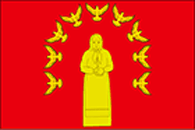 Храм Великомученицы Варвары
Школа № 7
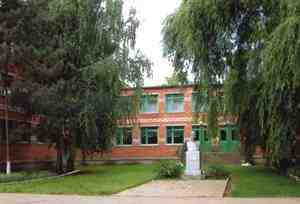 Школа №7
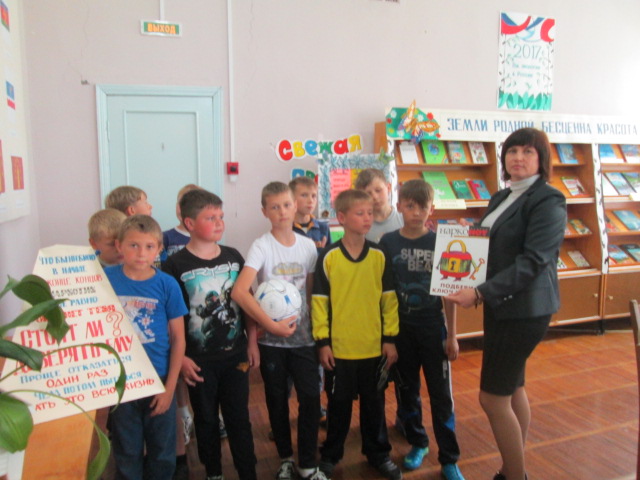 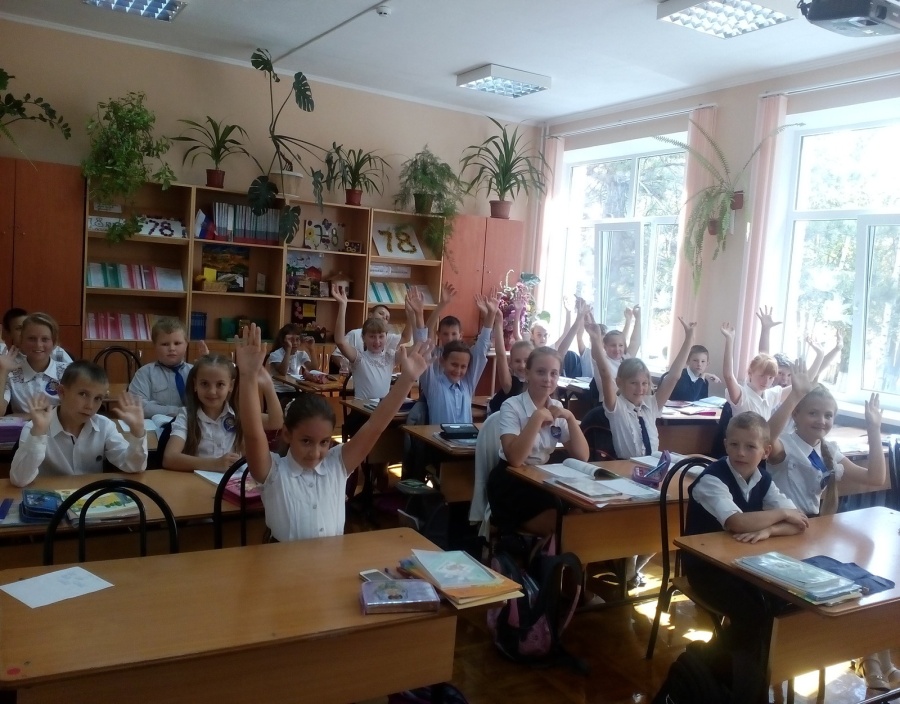 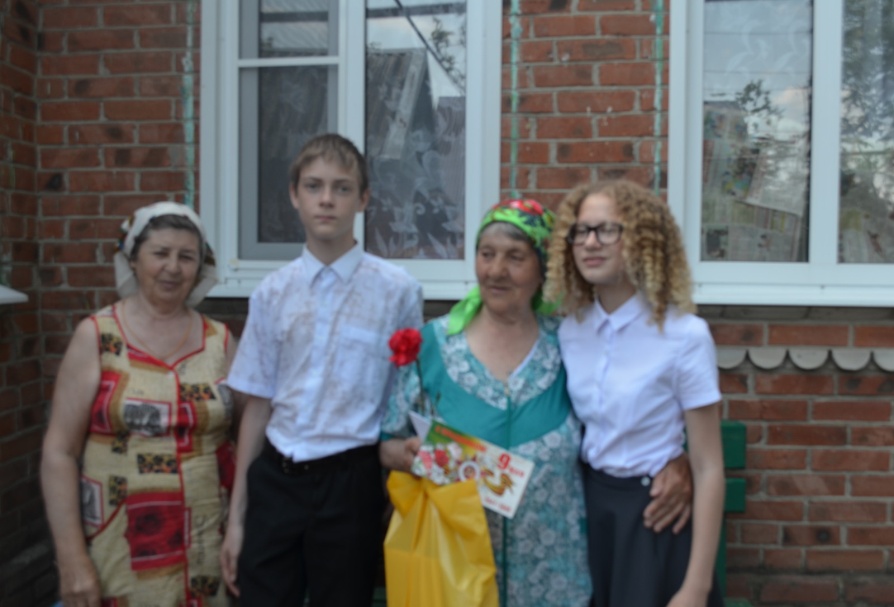 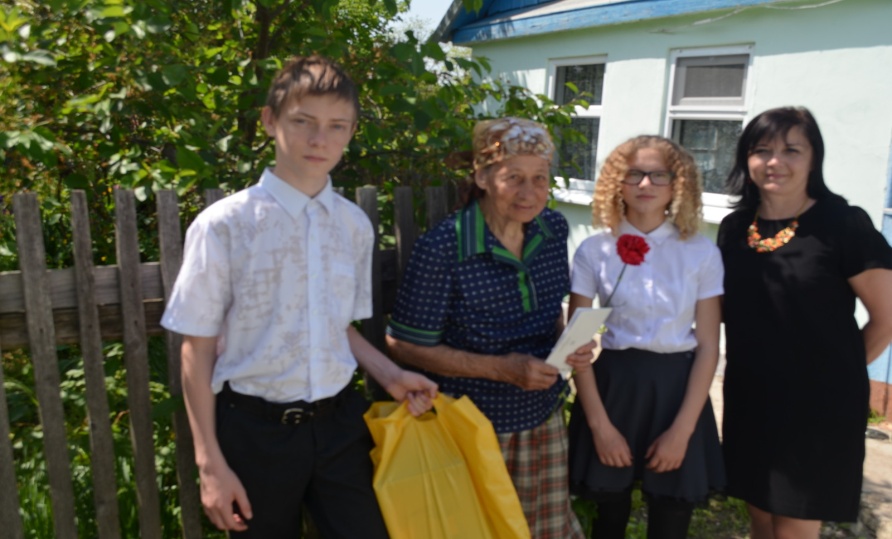 Дом культуры
Памятник погибшим воинам ВОВ
Памятник семье Е.Ф. Степановой
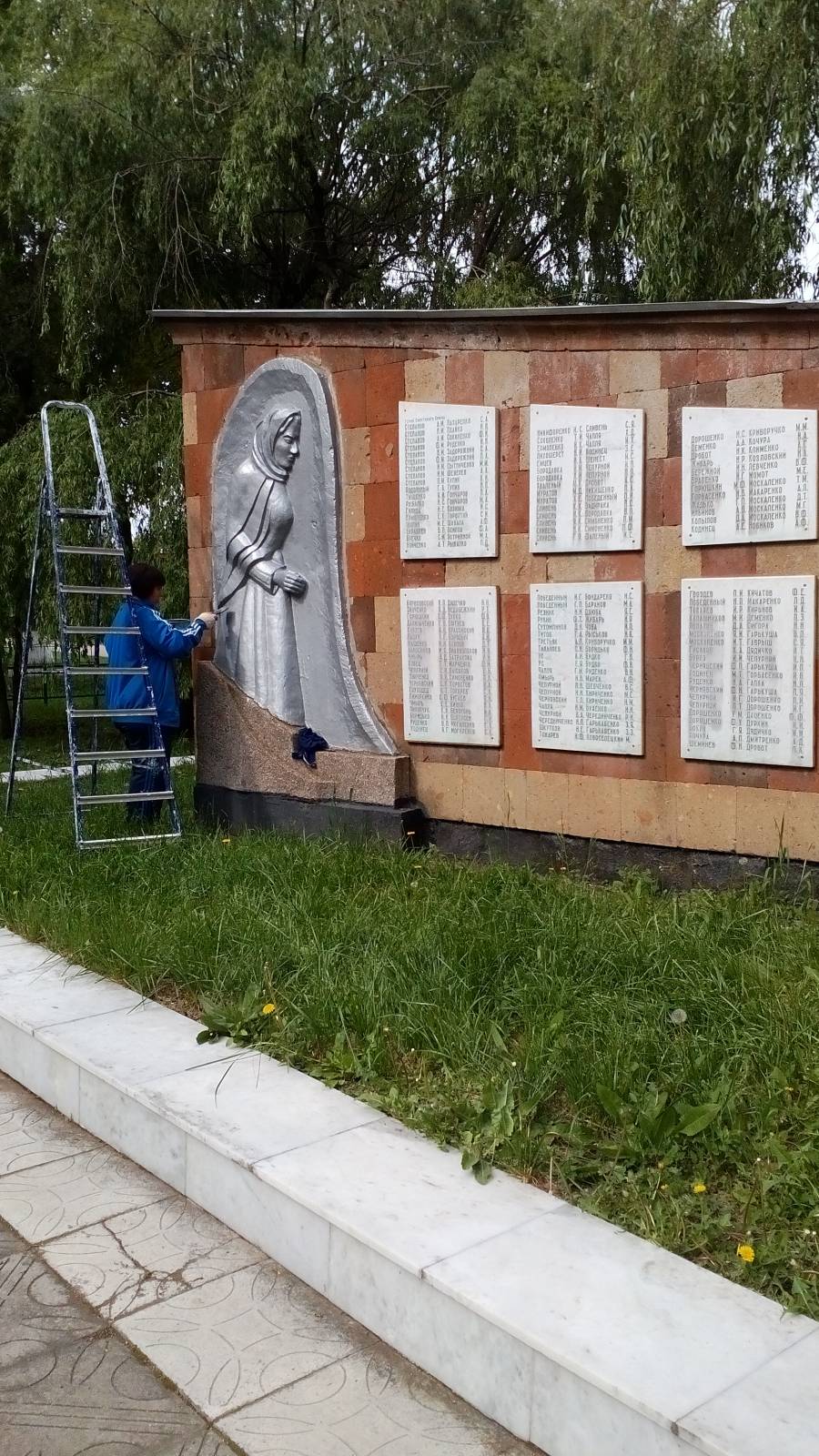 Ветераны ВОВ
Детский сад № 27
Ул Ленина 1 мая
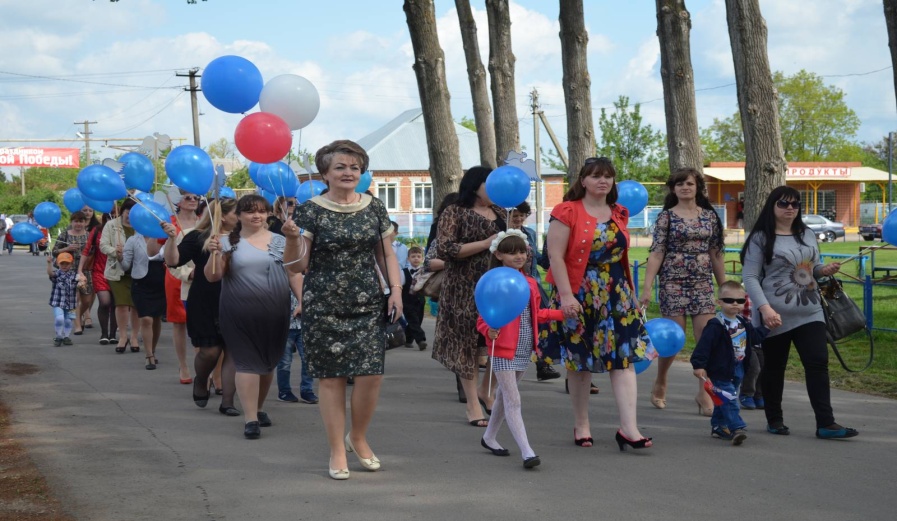 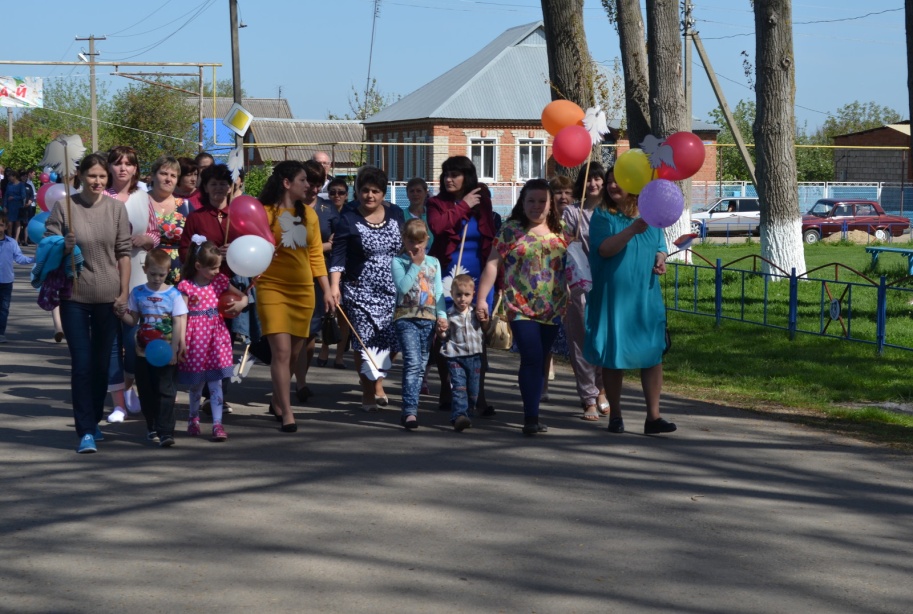 Спортивная площадка
Футбольное поле
Летняя оздоровительная площадка
Ул. Ленина Факельное шествие к мемориалу 9 мая